SOLUTIONS TO DEBT-DRIVEN FORCED TRADE
Don Butterfield
THE DEBT-MONEY SYSTEM DRIVES
RIGGED TRADE WORLD WIDE
To repay their international debts, poor nations must earn dollars by exporting.

They compete against other poor countries, all who export similar products, glut the market, and drive down prices.   Low prices make it impossible to repay loans.

They compete against wealthy nations, who strive to maximize exports, because they too have massive public and private debts
ALL NATIONS 
ARE IN DEBT !!!!
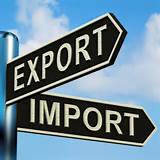 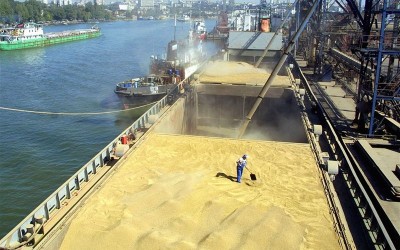 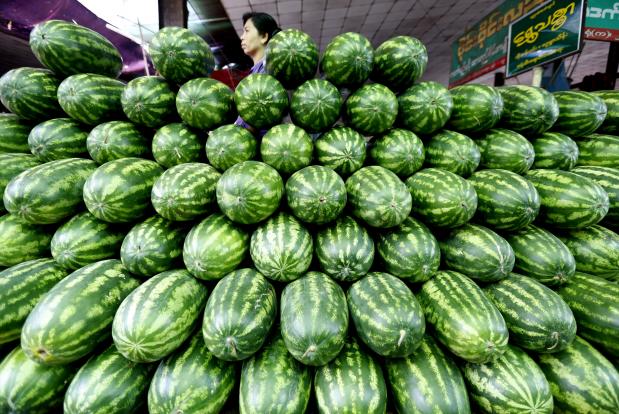 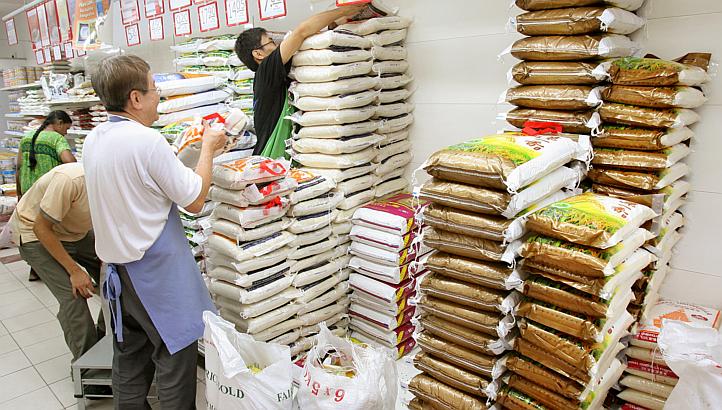 THE DEBT-MONEY SYSTEM DRIVES
RIGGED TRADE WORLD WIDE
Poor nations are not earning enough money to repay their loans, and so the private banks seize the assets – land, minerals, buildings, and food – of the poor nations.
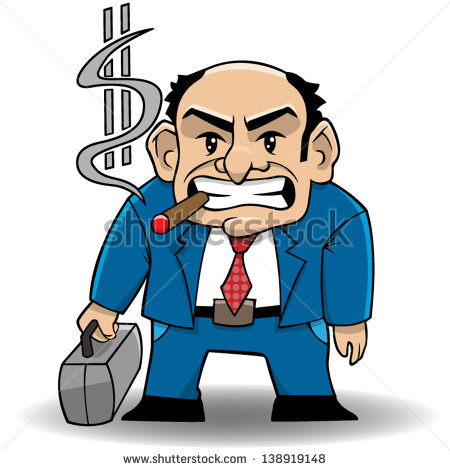 “YUM, YUM”
says the 
international
banker
Today’s SituationNone of the necessary conditions for free trade, to produce mutual benefits, apply anywhere in today’s world
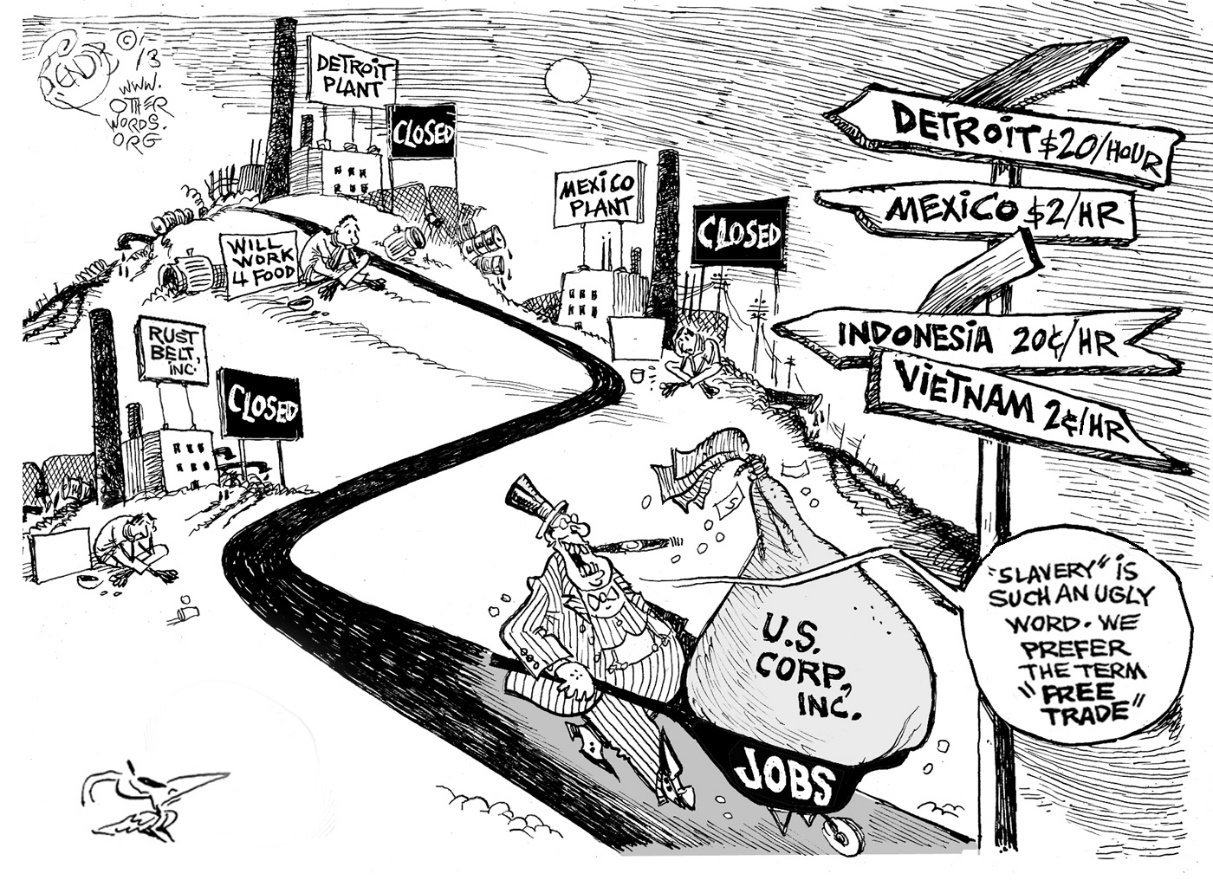 Instead, all nations try to pursue an imbalance of trade. 
Multinational corps. rig trade to their profit at the expense of third world nations, calling it “free” trade. 
This Free Trade sham has been accepted and promoted by powerful financial and legal world agencies:  World  Bank, IMF, WTO, the UN, governments of the strongest nations etc.
4
Vision Statement
We must organize a debt-free system to function efficiently for mutual benefit to all countries involved.
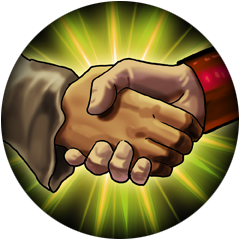 Objective
Remove the pressure of ubiquitous debt distorting all our activities.
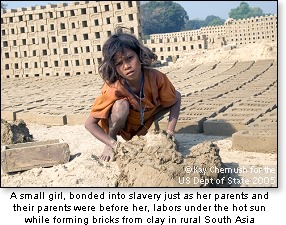 A small girl, sold into slavery to pay debts, labors under the hot sun forming bricks in South Asia.
Strategies for a fairer ‘free’ trade….
Find a solution to developing nations and our own debt.
Find a solution to aggressive exporting.
End illegitimate debts of developing nations.
Let each nation set priorities for and monitor its economy.
Set a code of conduct to curb  multinationals aggressive actions.
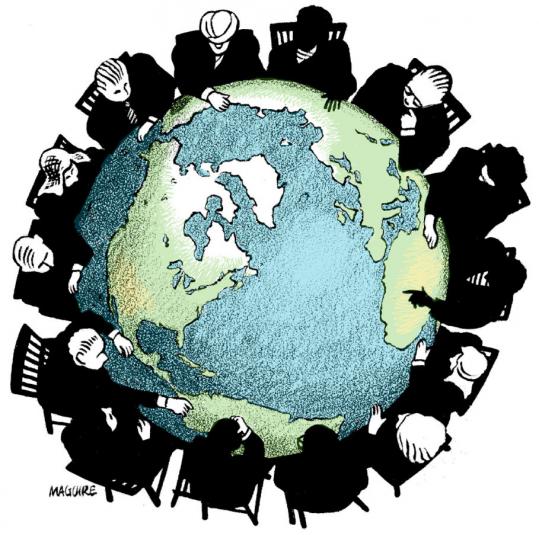 7
RECOMMENDATIONS
Pass the NEED Act in Congress to reform the U.S. money system.
 Prevent the TPP and TTIP from ever being enacted and eliminate
     agreements that contain detestable ISDS tribunals. 
Create trade that respects the internal economy and price structure of every nation.
 Amend the constitution to establish that human beings, not
     corporations, are persons entitled to constitutional rights.
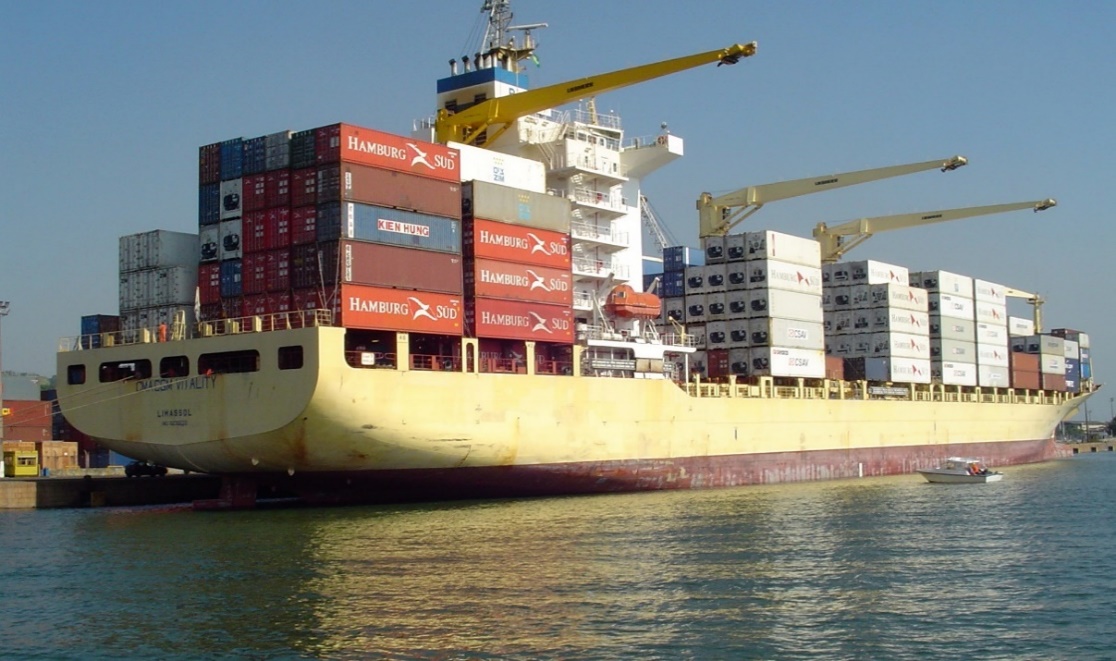 8
THE SOLUTION:   DEBT-FREE MONEY
THE GOVERNMENT BUYS ALL THE SHARES OF THE 12 FEDERAL RESERVE BANKS FROM THE MEMBER COMMERCIAL BANKS.  

THE COMMERCIAL BANKS REMAIN PRIVATELY OWNED,
        AND LEND ONLY DEPOSITED MONEY.

CONGRESS SPENDS THIS DEBT-FREE GOVERNMENT MONEY ON PHYSICAL INFRASTRUCTURE, EDUCATION, HEALTH CARE - CREATING JOBS.

THE DEBT-FREE MONEY IS SPENT AT ALL LEVELS OF GOVERNMENT – FEDERAL, STATE, & MUNICIPAL
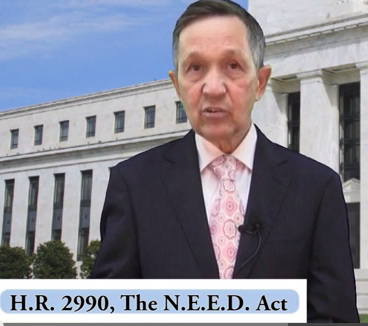 DENNIS KUCINICH
THE NEED ACT   2011-2012
#1:  FED RESERVE BANKS and their payment systems will be owned by the Government
Federal government buys all the shares of the 12 Federal Reserve Banks from member commercial banks.   Their current functions will be performed by the Bureau of the Federal Reserve in the Treasury Department.
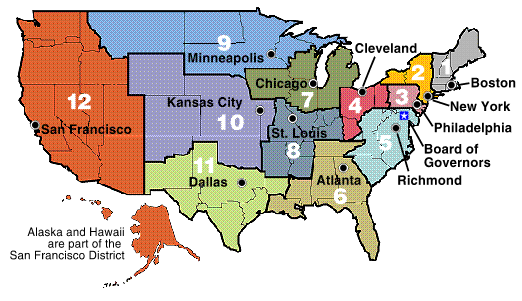 #2  TAKES AWAY POWER TO CREATE MONEY FROM
       PRIVATE BANKS
Change accounting rules to only allow banks
to lend existing deposits.
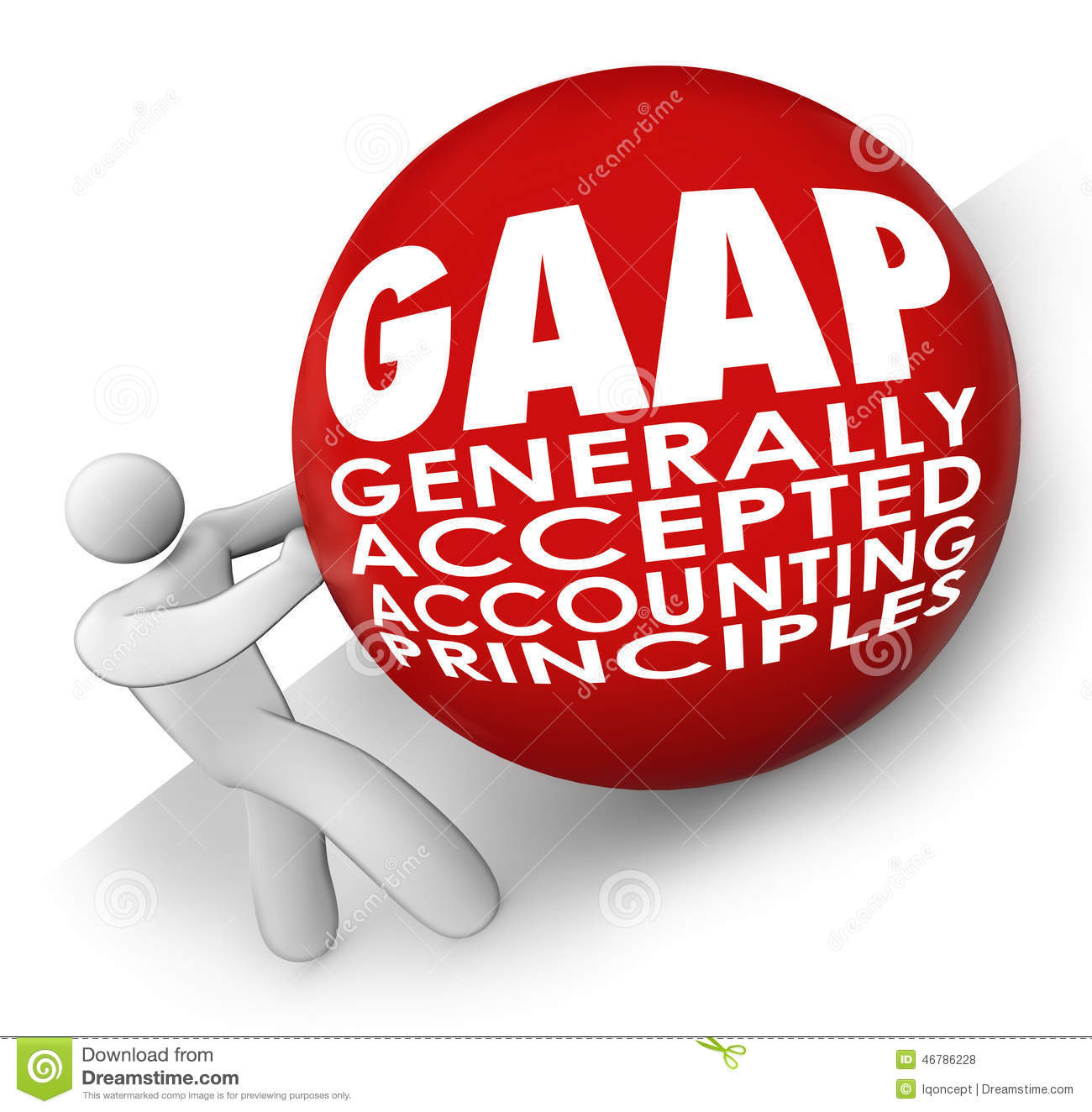 #3   SPEND DEBT-FREE MONEY FOR THE
          BENEFIT OF ALL CITIZENS
Congress spends to CREATE JOBS and REAL WEALTH  
for all people in the country,  not the few.

Build infrastructure -- trains, dams, bridges, levees
Education
Health Care
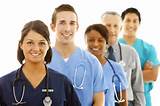 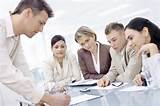 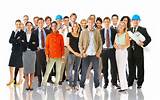 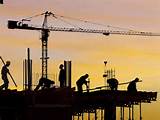 USA
American Monetary Institute, USA,

                    www.monetary.org

Helped Congressman Kucinich draft the NEED ACT
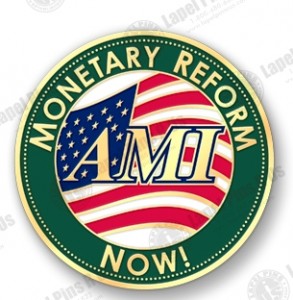 The history of the United States is a history of debt-free U.S. money.
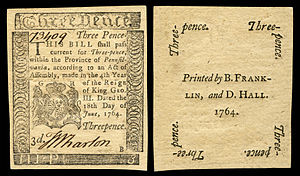 COLONIAL SCRIPT

DEBT-FREE MONEY ISSUED BY
THE LEGISLATURE OF THE COLONY
OF PENNSYLVANIA

June, 1764
Every one of the thirteen colonies
issued debt-free/interest-free 
money from their legislature.
COLONIAL SCRIPT

Every one of the thirteen colonies
issued debt-free/interest-free 
money from their legislature.
COLONIAL SCRIPT
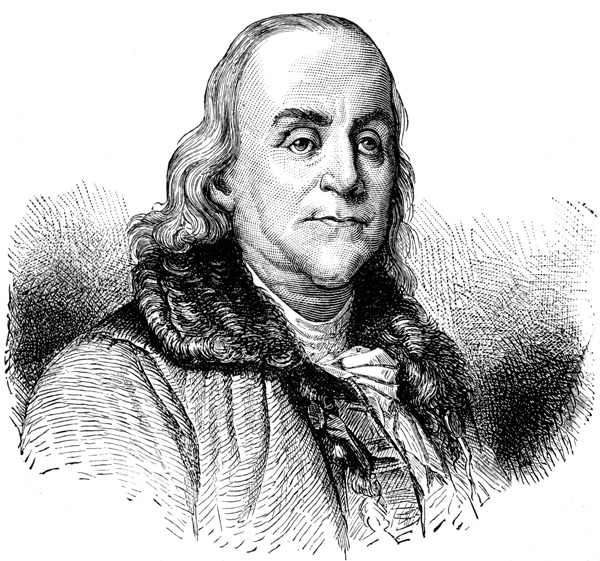 “Experience, more prevalent than all the logic of the World,
has fully convinced us all, that paper money has been,
and is now of the greatest advantages to the country.”

			Benjamin Franklin
The history of the United States is a history of debt-free U.S. money.
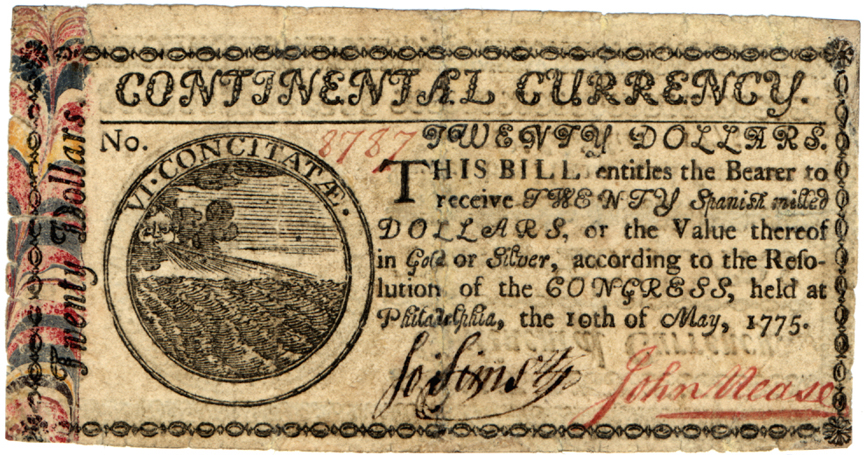 CONTINENTAL CURRENCY

DEBT-FREE MONEY ISSUED BY
THE CONTINENTAL CONGRESS
FOR THE AMERICAN WAR 
OF INDEPENDENCE, May 1775

The colonists issued about 200 
million of these Continentals,
but the British counterfeited
another 200 million as a form
of economic warfare.
The history of the United States is a history of debt-free U.S. money.
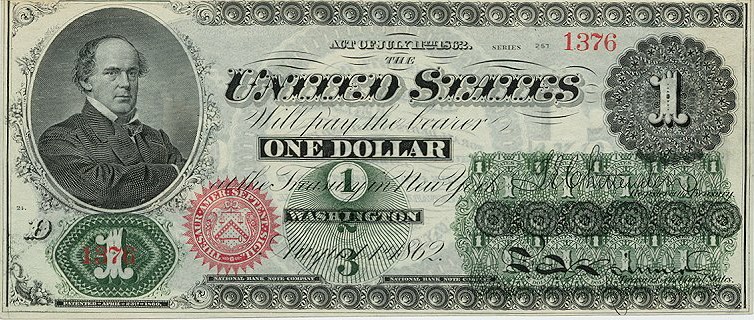 GREENBACK CURRENCY

DEBT-FREE MONEY ISSUED BY THE U.S. CONGRESS DURING THE CIVIL WAR.

200 MILLION GREENBACKS WERE ISSUED BY THE NORTHERN CONGRESS AND THE GOVERNMENT SPENT THAT AMOUNT.
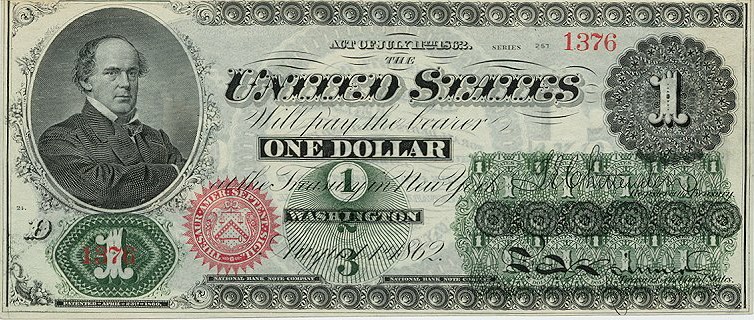 GREENBACK CURRENCY
ABRAHAM LINCOLN:

  “The original issue of money should be maintained as the exclusive monopoly of national government.

Money will cease to be the master and become the servant of humanity.”
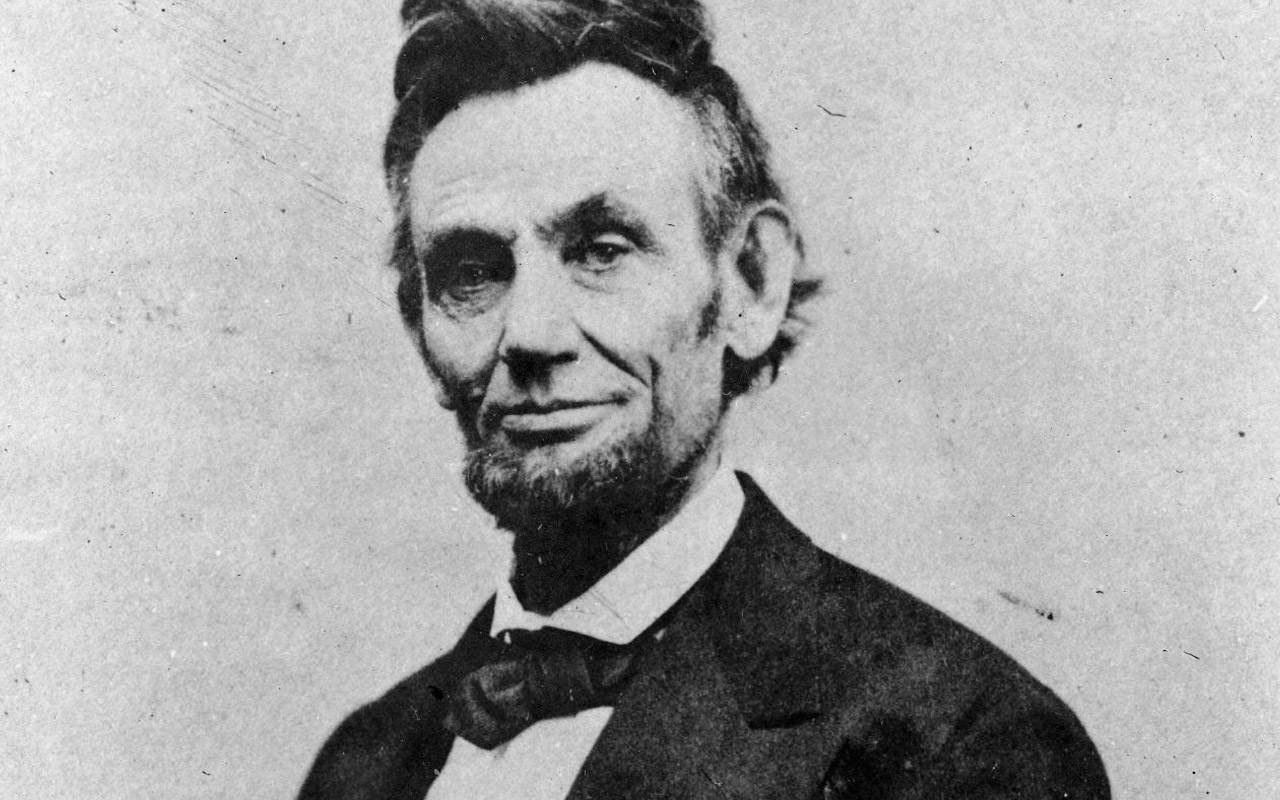 1930’s CHICAGO PLAN – REVISITED 2012Another Plan to Stop Banks from Creating Money
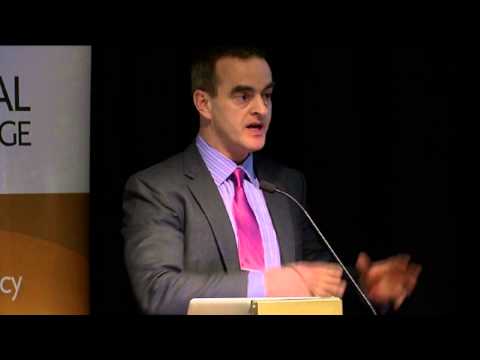 THE END
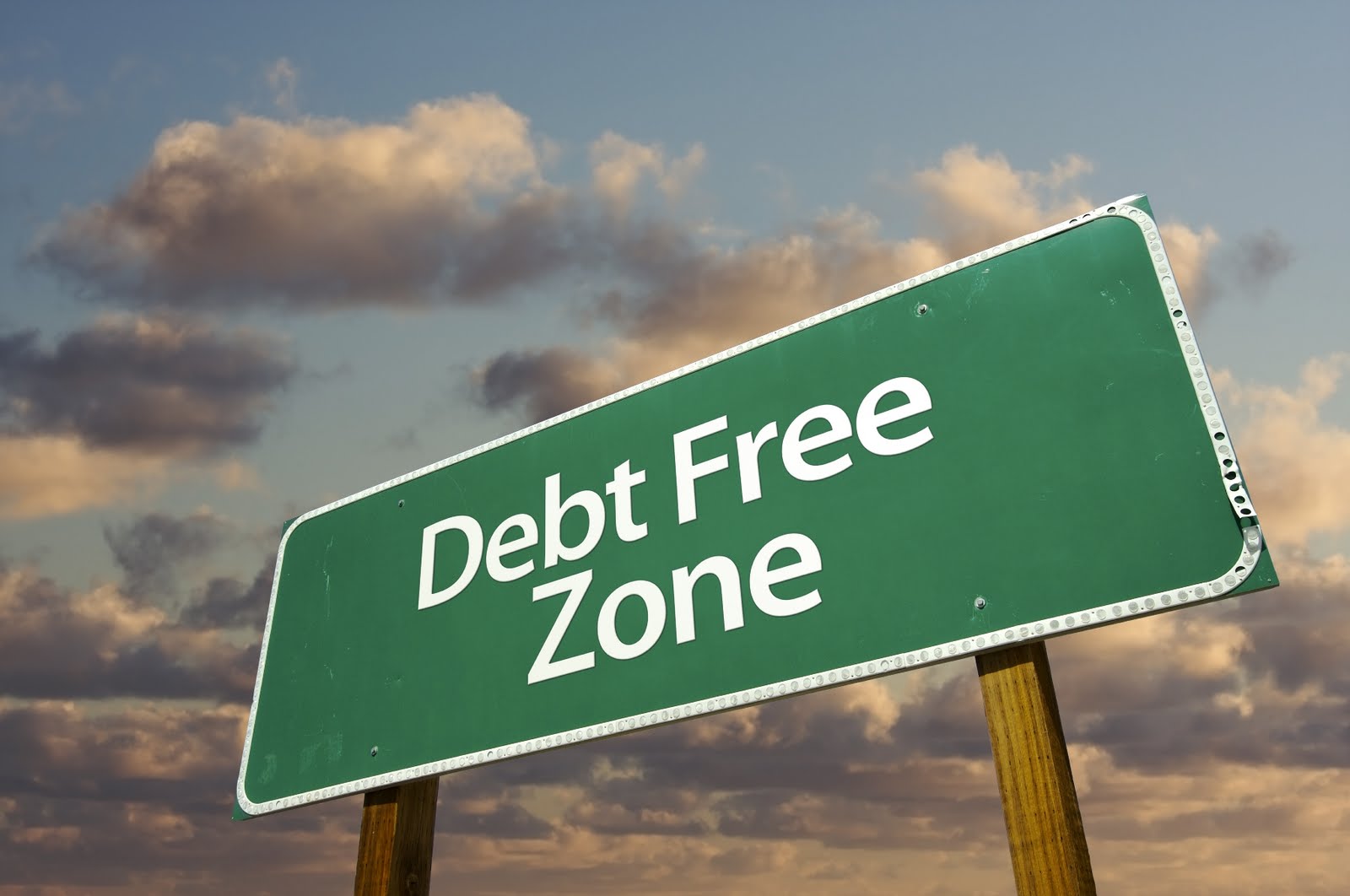